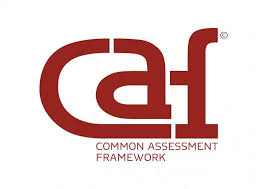 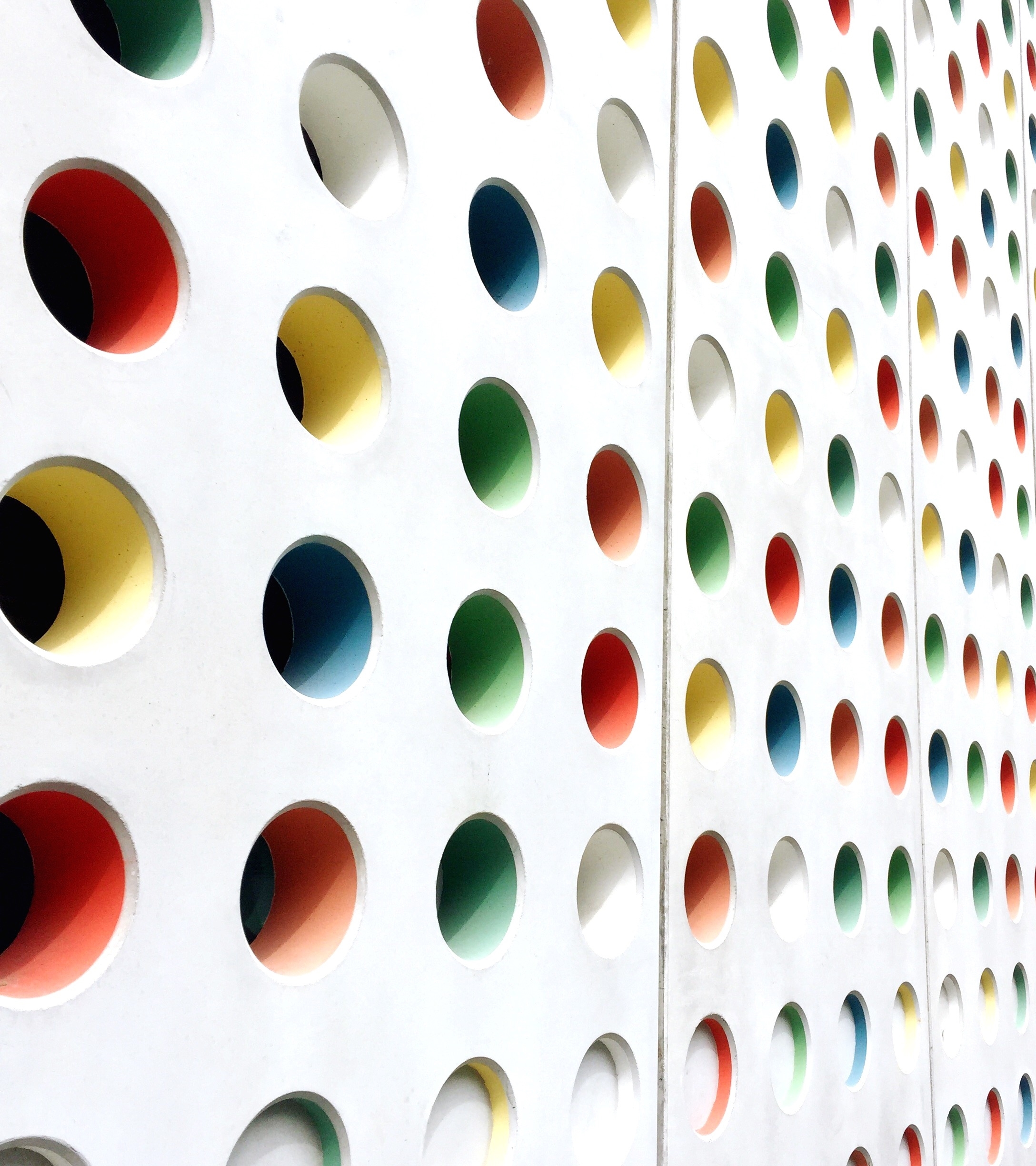 Plano de Comunicação
Aplicação da CAF
1
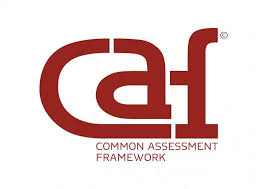 APLICAÇÃO DA CAF
Equipa de Projeto
[Inserir nomes dos elementos da equipa]
2
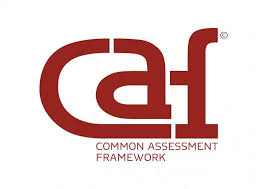 Enquadramento
A Comunicação é o fio condutor para o sucesso do projeto.

A comunicação é dos aspetos mais importantes na gestão de projetos. De acordo com alguns estudos, grande parte do tempo dispendido por um gestor de projetos é gasto em atividades relacionadas com a comunicação.  

Comunicar bem, é saber fazer-se entender. Uma boa comunicação é saber ouvir, trocar ideias, perceber sinais não verbais, transmitir mensagens claras e assertivas, saber adequar a linguagem aos diferentes recetores e interpretar o que está explicíto e implícito. 

Uma comunicação eficaz cria pontes entre as diversas partes interessadas envolvidas no projeto.
3
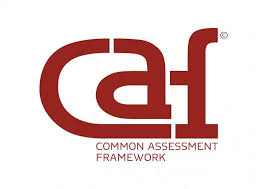 Enquadramento
Uma comunicação eficaz é aquela na qual a mensagem enviada é compreendida totalmente pelo receptor. Apesar de parecer simples, esta missão é, muitas vezes, extremamente complicada.

No âmbito da aplicação da CAF é muito importante comunicar nas diversas fases do projeto.

No início do projeto é importante comunicar aos colaboradores qual o objetivo do projeto e qual a colaboração esperada. Este aspeto cria um ambiente de envolvimento e apropriaçao do projeto por toda a organização.

Para conseguir isso é preciso: saber ouvir com atenção, pensar de maneira objetiva, discutir abertamente com a equipa, ter sensibilidade e responder de forma rápida às necessidades apresentadas.
4
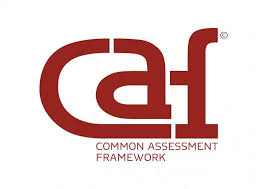 Estratégia de Comunicação
A definição dos objetivos é um dos aspectos mais importantes no desenvolvimento de um plano de comunicação. 
A eficácia do plano de comunicação dependerá de uma definição correta dos objetivos a serem alcançados. 
Um correto estabelecimento de objetivos exige considerar a regra S.M.A.R.T, ou seja, os objetivos devem ser:

Specific (específicos)
Measurable (mensuráveis)
Achievable (alcançáveis)
Result-oriented (orientados para resultados)
Time-limited (estabelecidos para um determinado período de tempo)
5
Quando Comunicar?
Fases do Plano de Comunicação da CAF
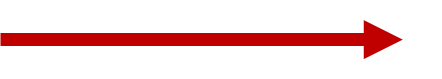 Durante o processo de autoavaliação e implementação das melhorias
6
Plano de Comunicação
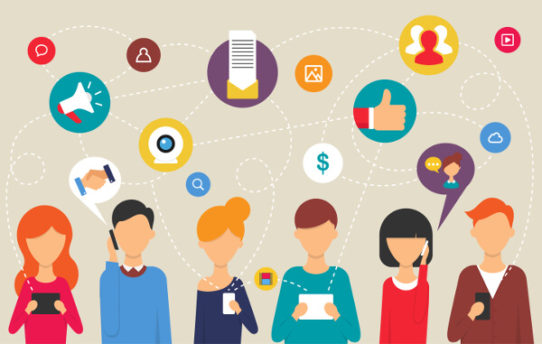 7
Plano de Comunicação
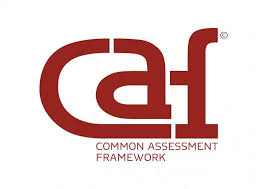 A quem comunicar?
Quem é o público alvo? 

Qual é o grupo de pessoas que se pretende atingir com a ação de comunicação?

- Colaboradores, dirigentes intermédios, clientes, parceiros, outras partes interessadas relevantes, etc.
8
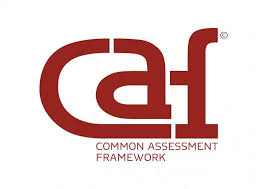 Plano de Comunicação
Qual é a mensagem que queremos comunicar tendo em conta o público alvo que foi definido previamente? 

Pontos chave para uma boa mensagem:

    Clara, concisa e direta;
    Gramaticalmente e ortograficamente correta;
    Com uma linguagem adequada ao público alvo;
    Tom adequado ao público alvo e aos objetivos (motivacional, instrutiva, etc);
    Mensagem com conteúdo de acordo com as necessidades e interesses do público alvo.
O que comunicar?
9
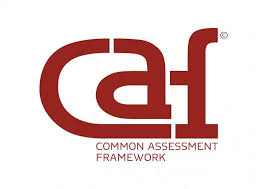 Plano de Comunicação
Quais os canais de comunicação adequados para transmitir a mensagem em função do público alvo? Os pontos anteriores darão informação suficiente para escolher quais os canais mais adequados.

Canais de comunicação offline:
Sessão de apresentação
Reuniões
Eventos de relações públicas 
Canais de comunicação online:
Web (internet; intranet, video conferência)
Blog
Redes sociais
Newsletter, boletins informativos
Outros
Como comunicar?
10
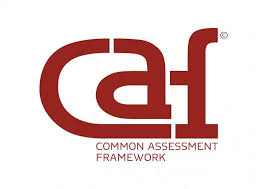 Plano de Comunicação
A ação de comunicação precisa ser repetida? 

A ação pode e deve ser repetida em função do público alvo, em função da dimensão da organização, em função das estapas do projetos.

Em suma, sempre que se entender necessário!
Quantas vezes comunicar?
11
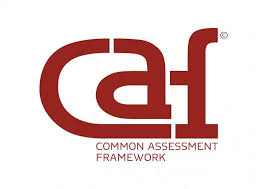 Plano de Comunicação
O que se pretende com a ação de comunicação?

É necessário definir o que se pretende fazer e quando se deve fazer.
Para medir os resultados, é necessário que as ações sejam estabelecidas dentro da estrutura de um calendário. 
Cada ação terá uma duração específica, bem como uma continuidade, algumas serão repetidas e outras serão pontuais.
Quais os resultados esperados?
12
Importante
Os problemas de comunicação são apontados como uma das principais causas para a falha de projetos.

Elaborar um bom plano de comunicação é crucial para que uma ideia seja bem sucedida, em todas as suas etapas de desenvolvimento. 

Não basta fazer apenas o planeamento, é preciso certificar-se de que este será posto em prática e que vai responder às necessidades propostas.
13